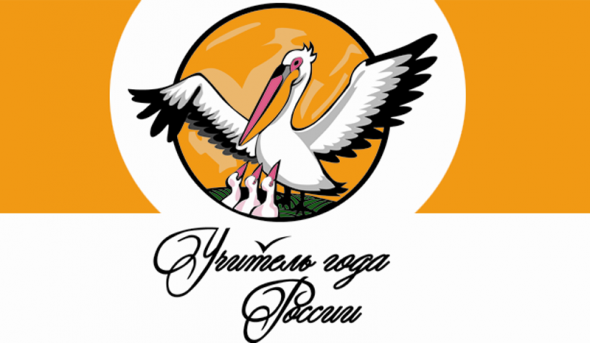 Конкурсная работа«Педагогические секреты»
Обучаем, вовлекая с использованием цифровых инструментов и сервисов на уроках русского языка, литературы и внеурочных занятиях
Яковлева Анна Сергеевна,
учитель русского языка и литературы 
Филиал МБОУ «Первомайская средняя общеобразовательная школа» в с. Новосеславино
1
Цель и задачи образовательной деятельности в рамках педагогического опыта
Цель – совершенствование методики проведения уроков по различным областям знаний с применением цифровых ресурсов;
обеспечение дифференцированного подхода к обучающимся в образовательном процессе.
Задачи:
активизация познавательной деятельности, повышение качества успеваемости школьников;
развитие навыков самообразования и  самоконтроля у школьников;
развитие информационного мышления школьников, формирование информационно-коммуникативной компетенции;
Внедрить в практику наиболее эффективные средства ИКТ для развития навыков работы с текстом в процессе обучения  русскому языку и литературе.
2
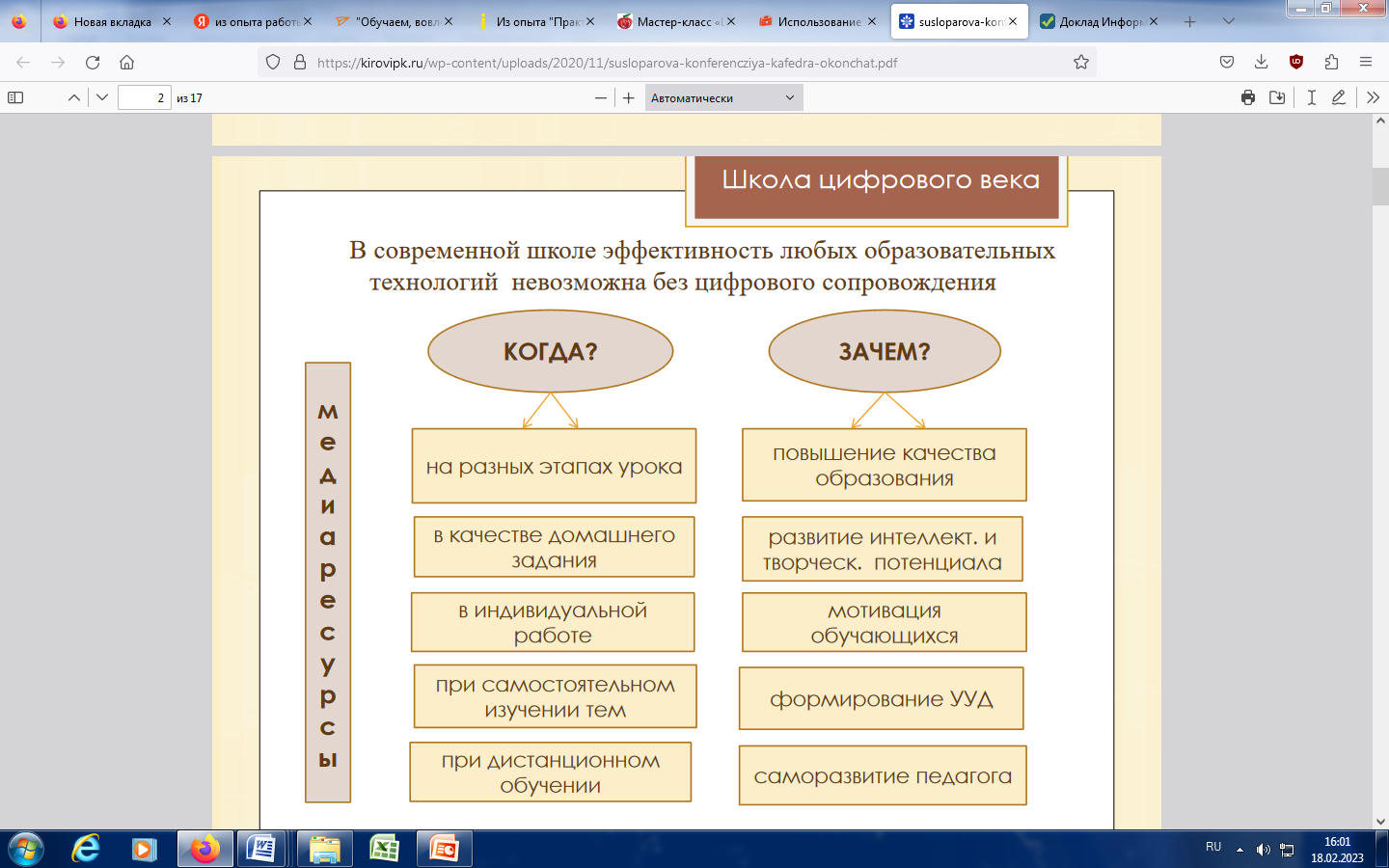 3
Средства ИКТ для развития навыков работы с текстом в процессе обучения  русскому языку и литературе
использование и создание видео- 
и аудиофайлов (буктрейлеров, 
видеороликов, аудиозаписей);
использование сервисов  Web 2.0;
 геймификация;
Участие в сетевых проектах.
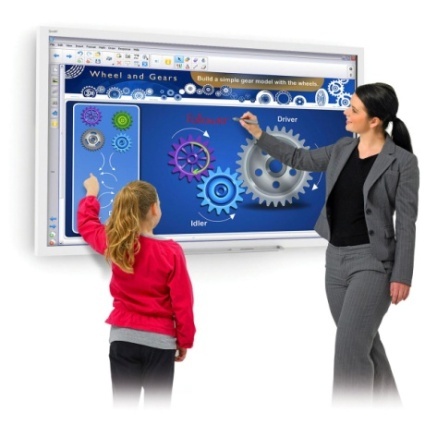 Внедрение информационных и телекоммуникационных технологий стимулирует широкое использование активных методов обучения, позволяет в полной мере раскрыть педагогические, дидактические функции этих методов, реализовать заложенные в них потенциальные возможности.
4
Сервисы для создания  
интерактивных презентаций,
плакатов и лент времени:
Genially,Canva, Utell story, 
Click2map,Timetoast, Coggle.it
Интерактивная  презентация, лента времени
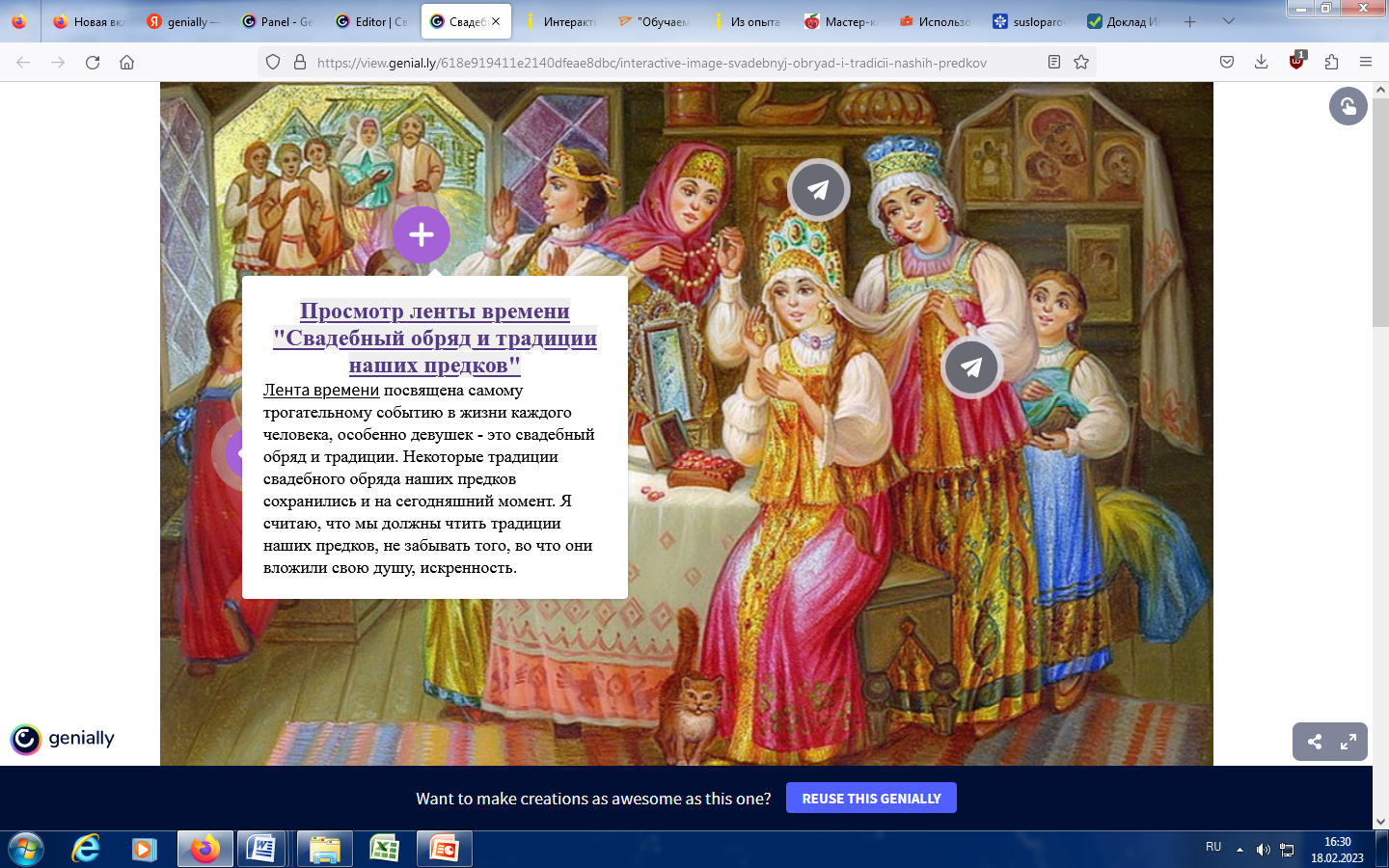 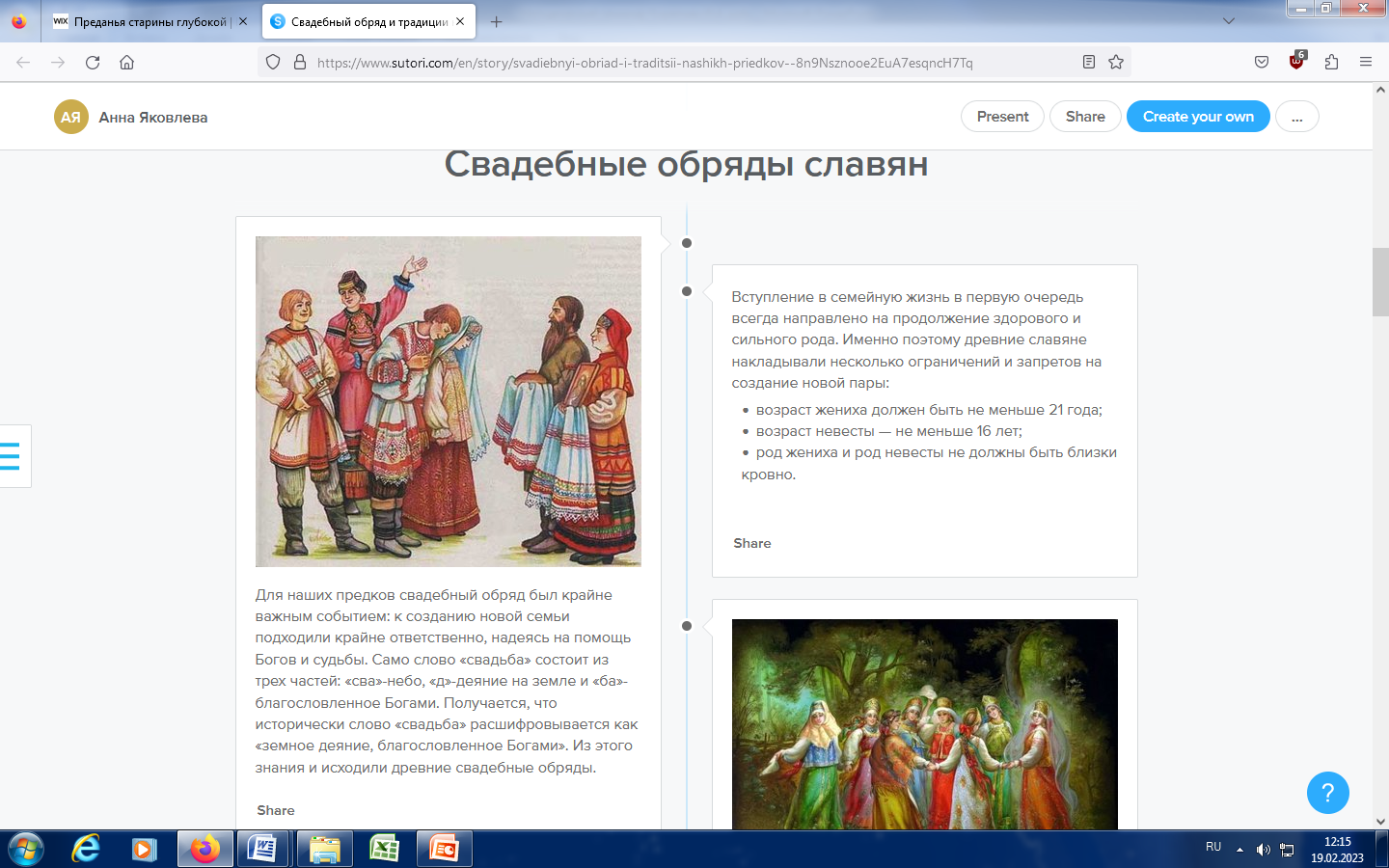 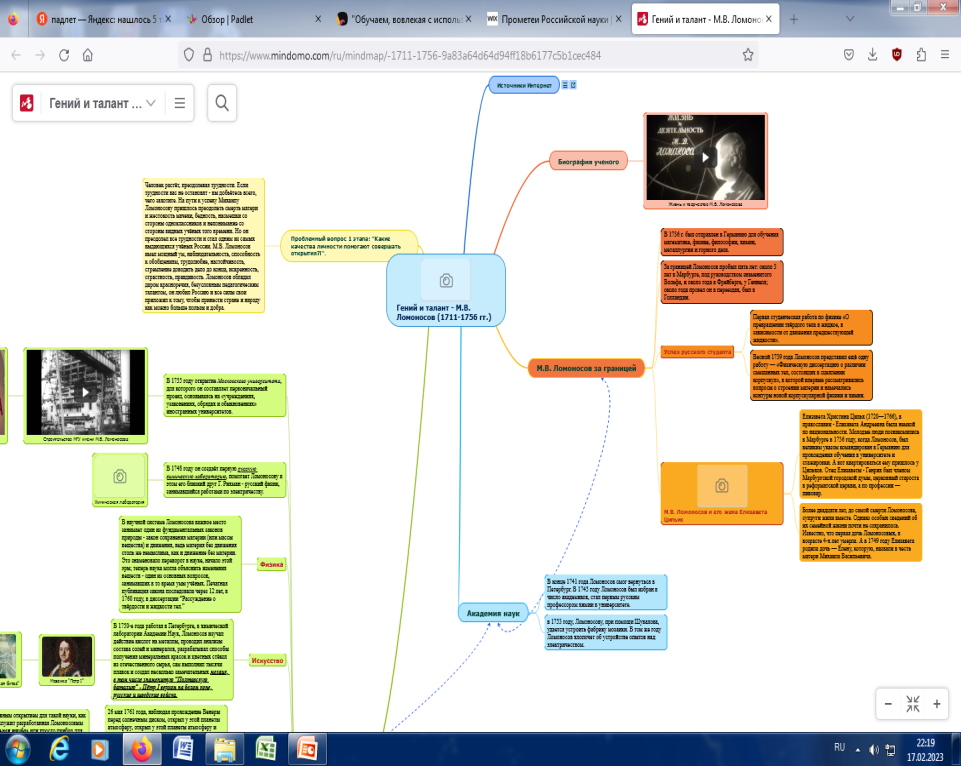 5
Сервисы для создания  
мультфильмов, видеороликов, 
буктрейлеров: 
Vcasmo.com
Vimperor.ru
Video puppet
Powtoon
Видео- и аудиофайлы
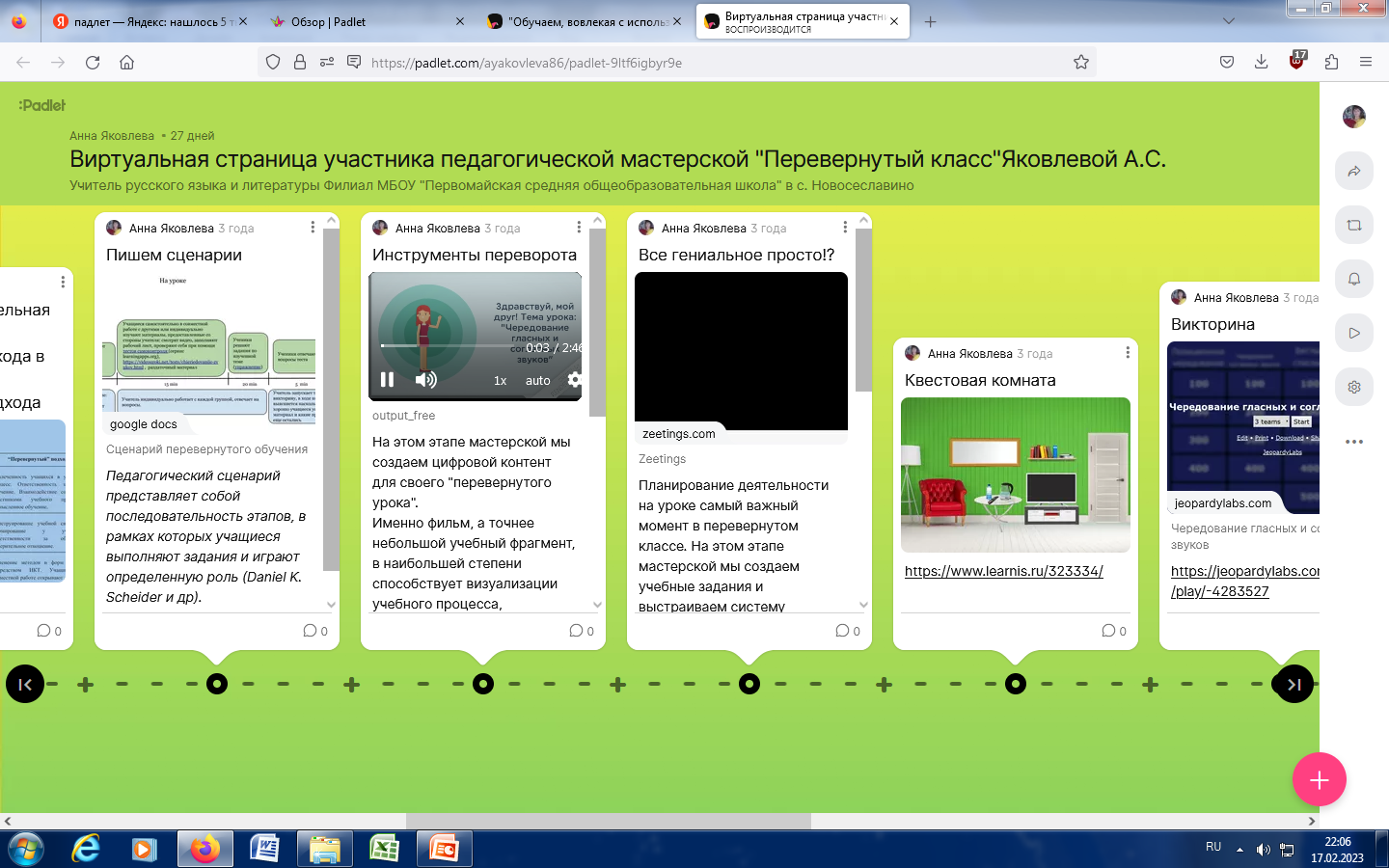 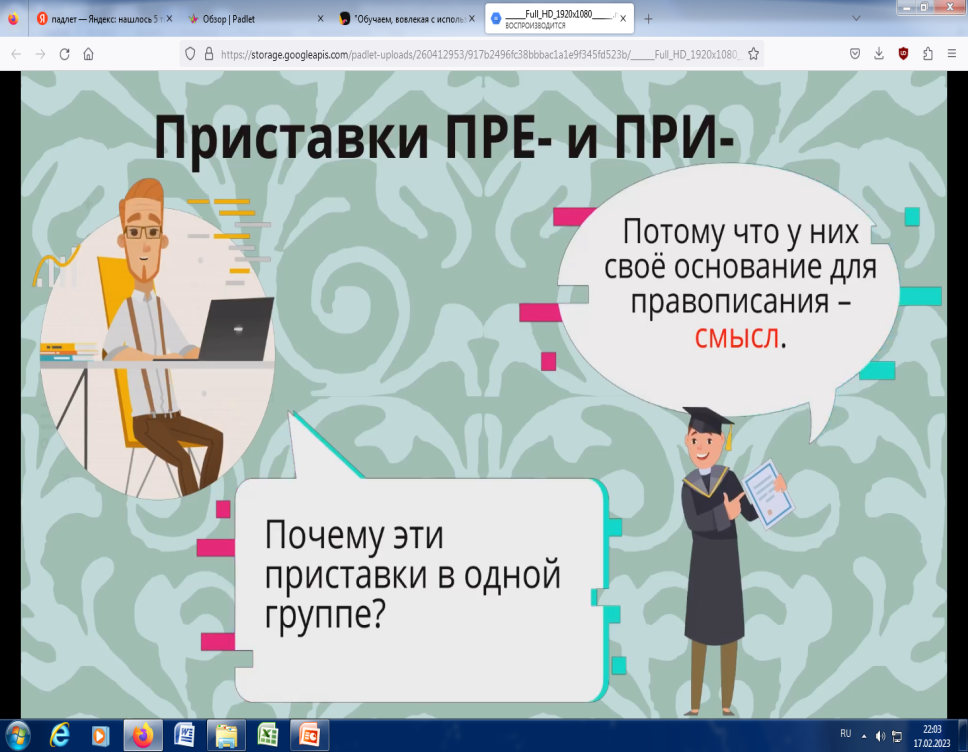 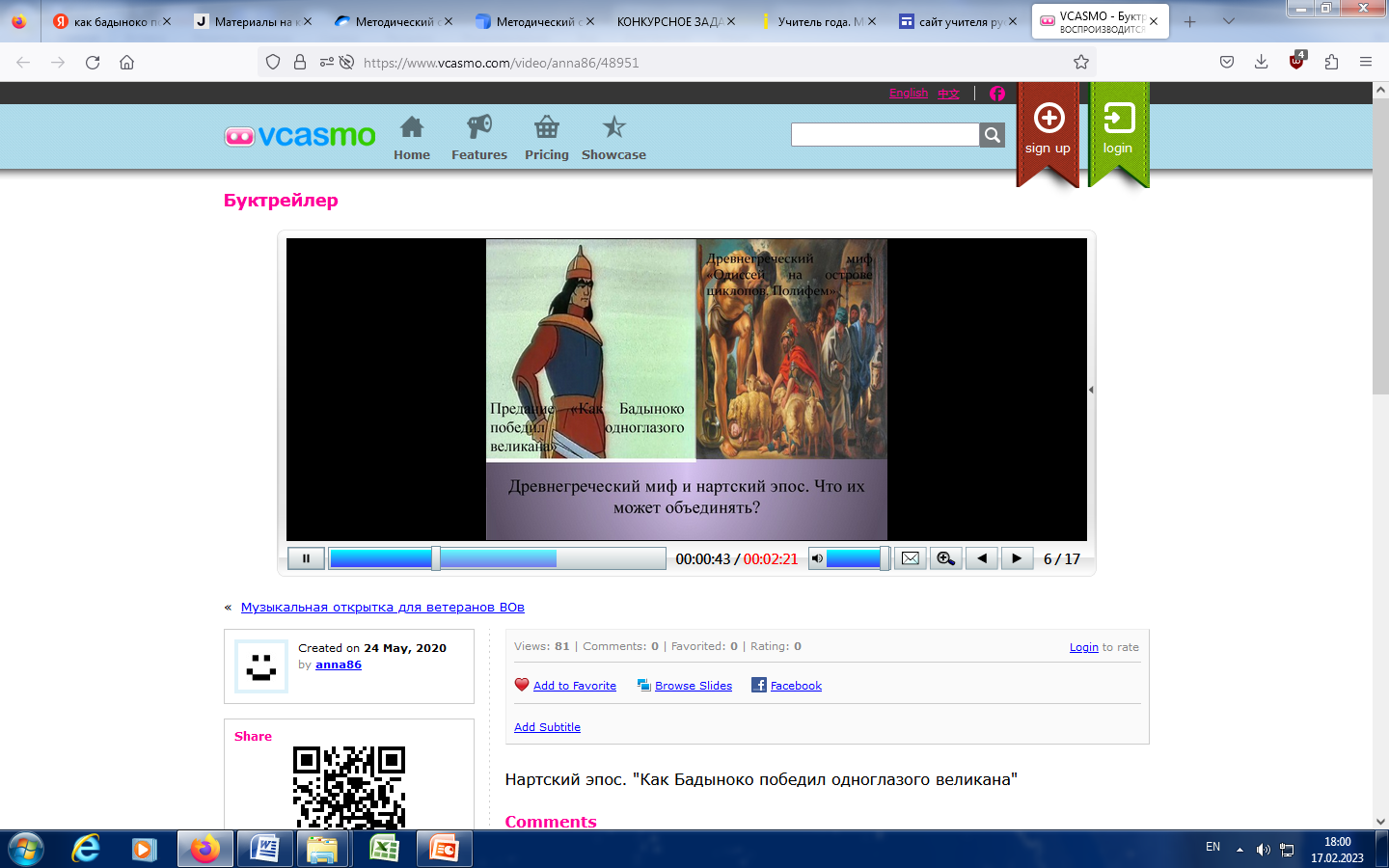 6
Сервисы для создания игр, 
тестов, викторин, квестов,
кроссвордов: 
CloudText, Kahoot , Classtime
Onlinetestpad, Joyteka, 
learningapps.org, Umaigra
Геймификация
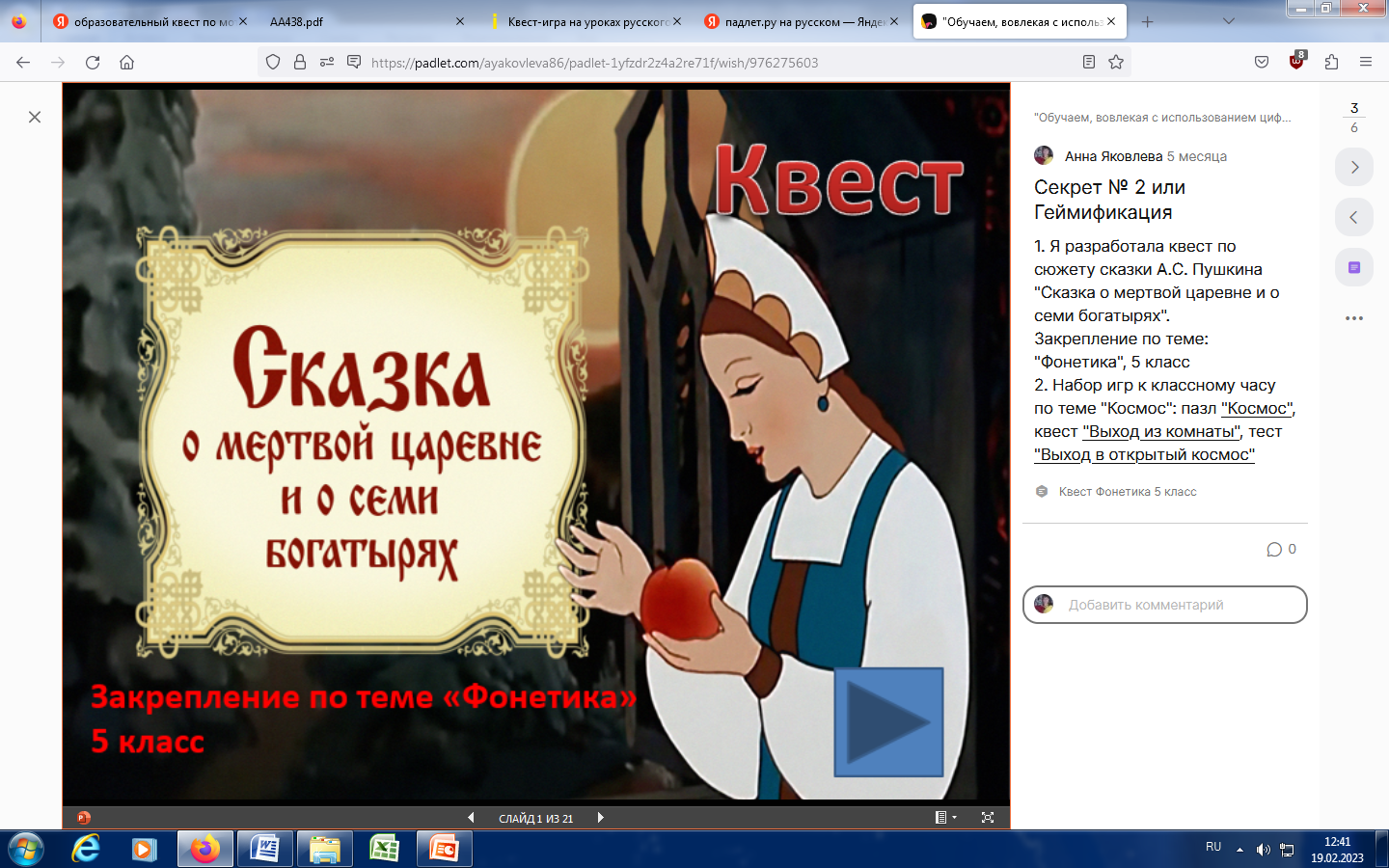 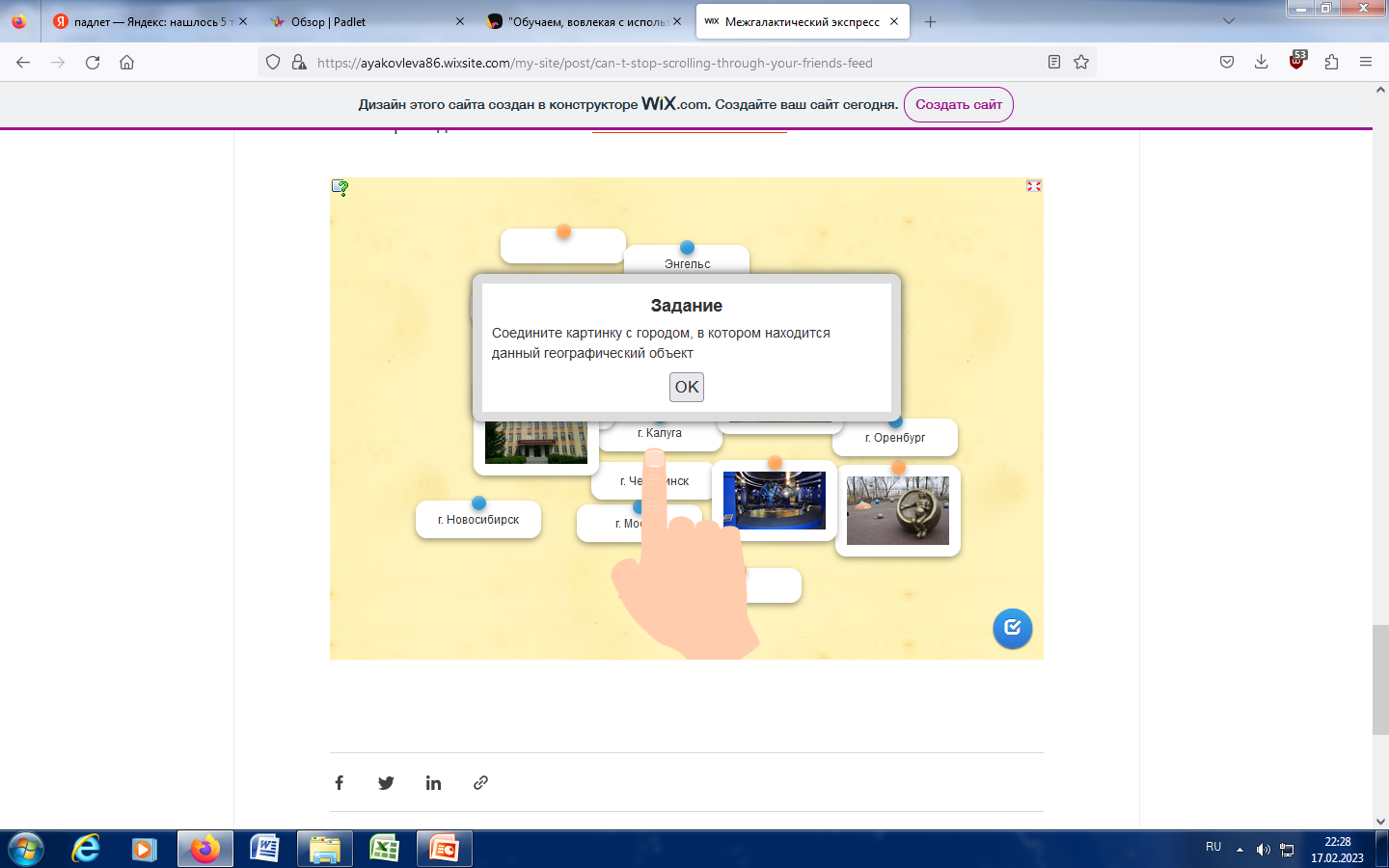 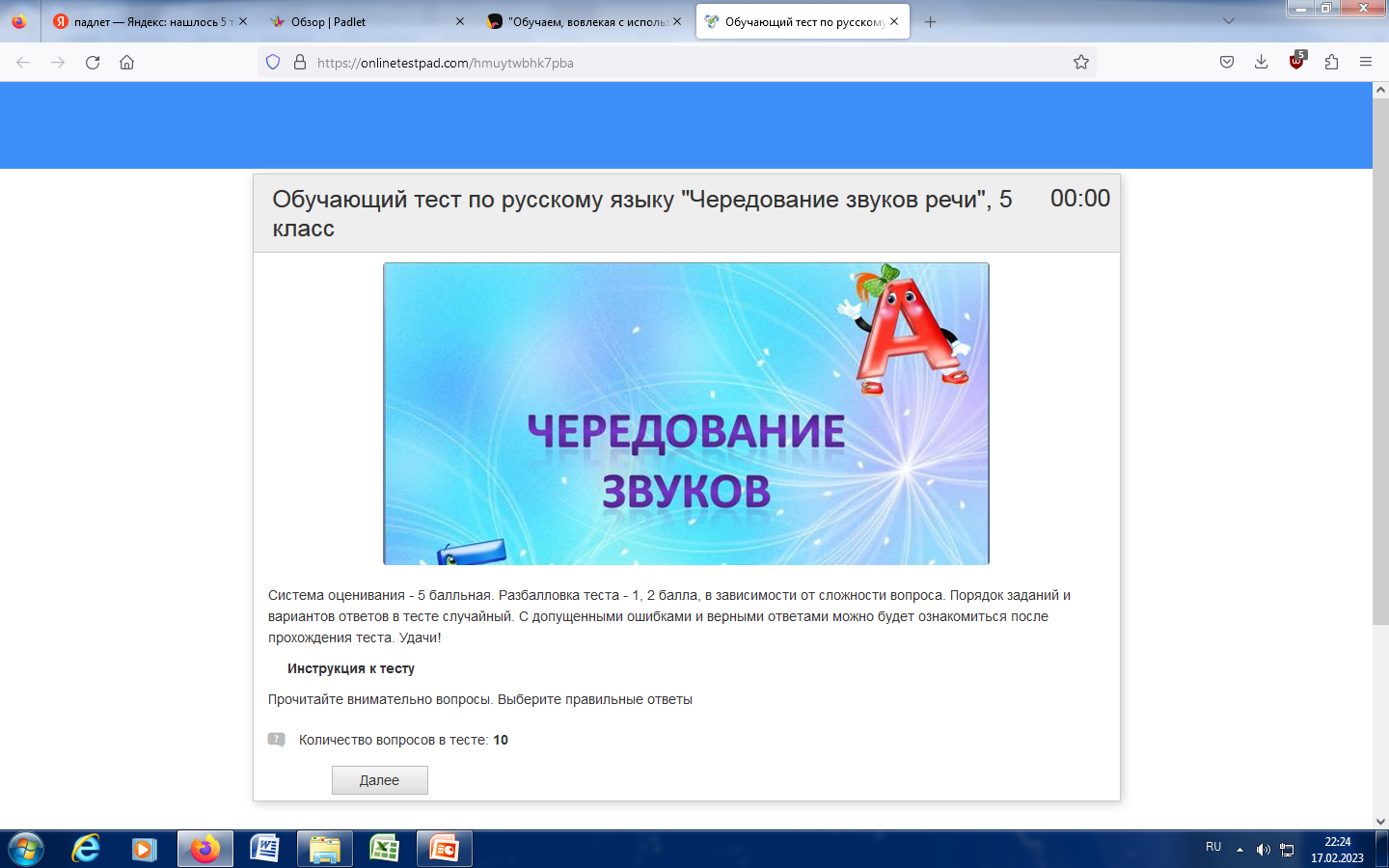 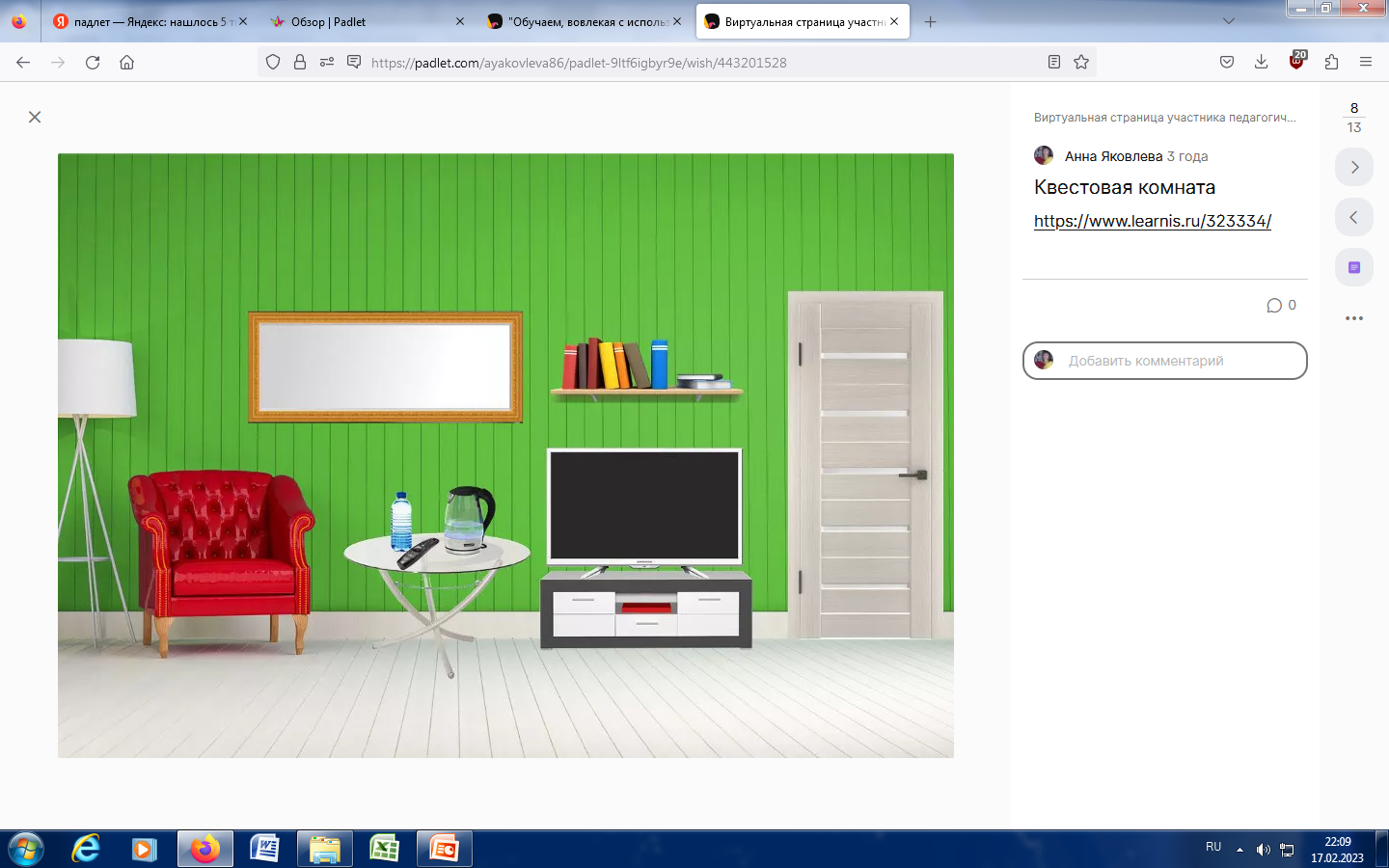 7
Сервисы для создания игр, 
тестов, викторин, квестов,
кроссвордов: 
CloudText, Kahoot , Classtime
Onlinetestpad, Joyteka, 
learningapps.org, Umaigra
Геймификация
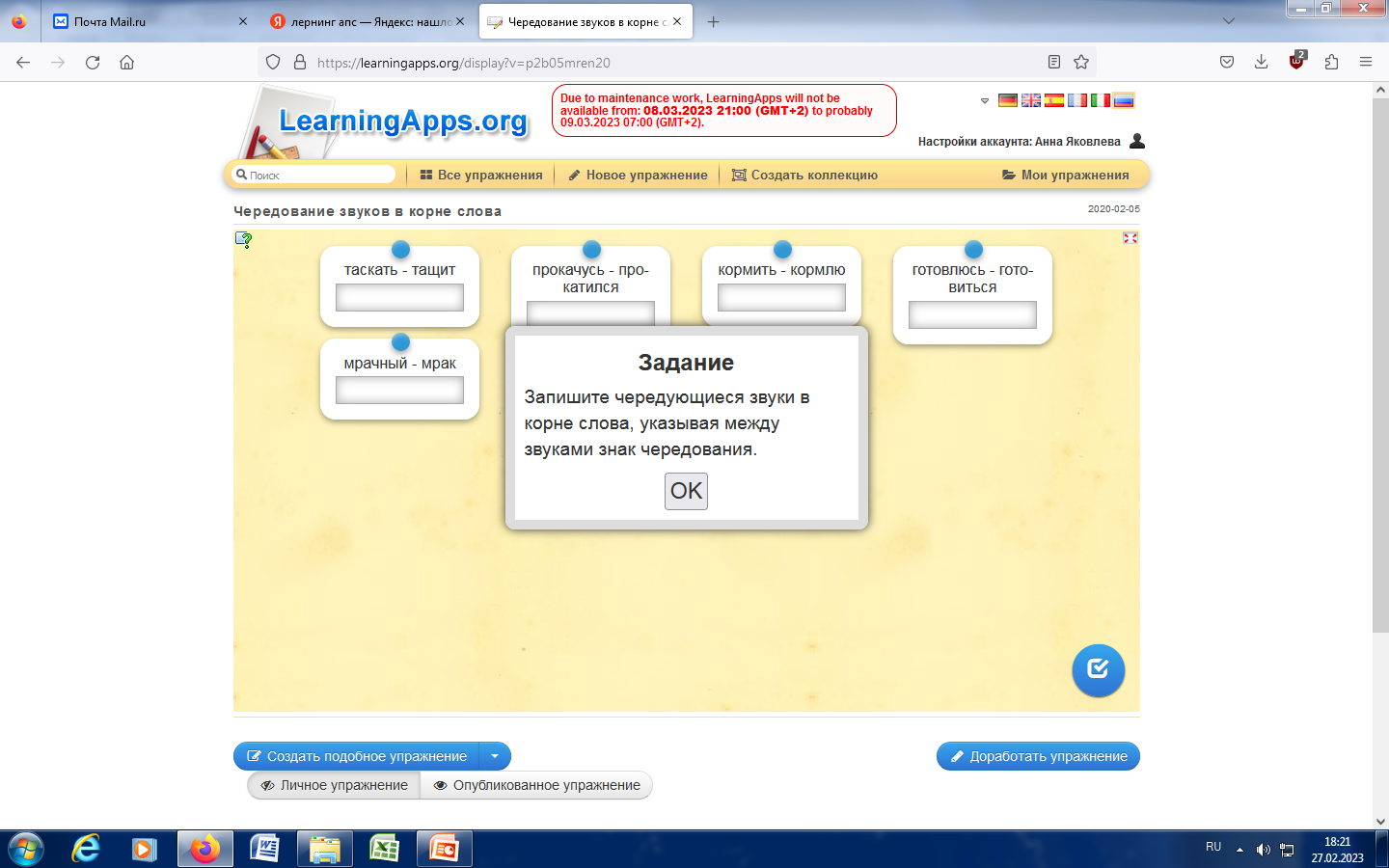 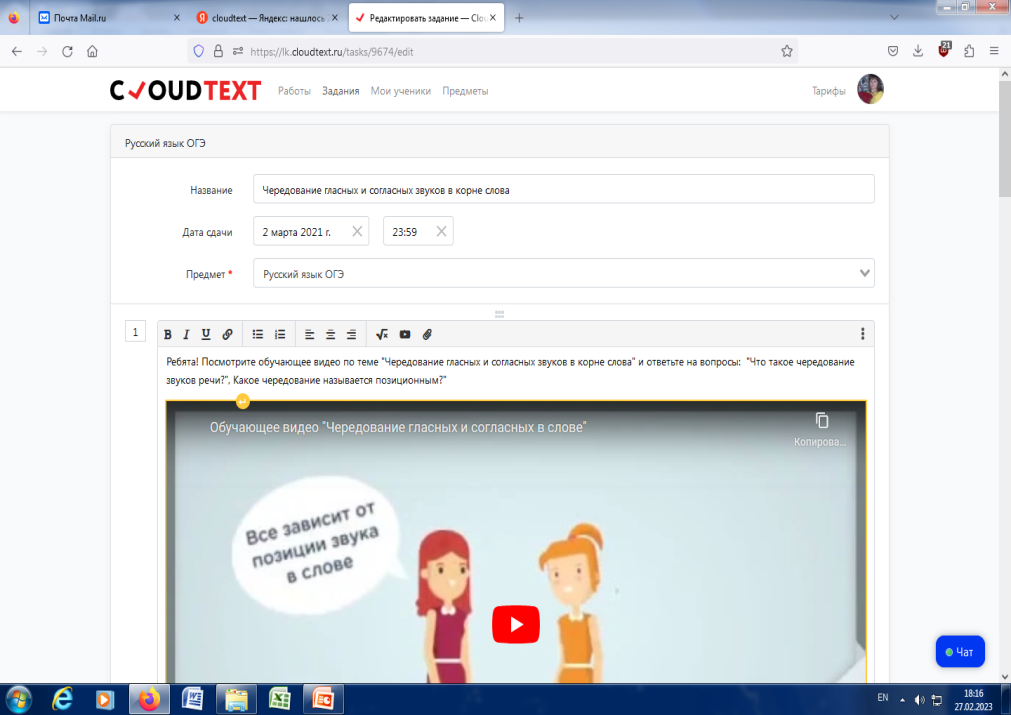 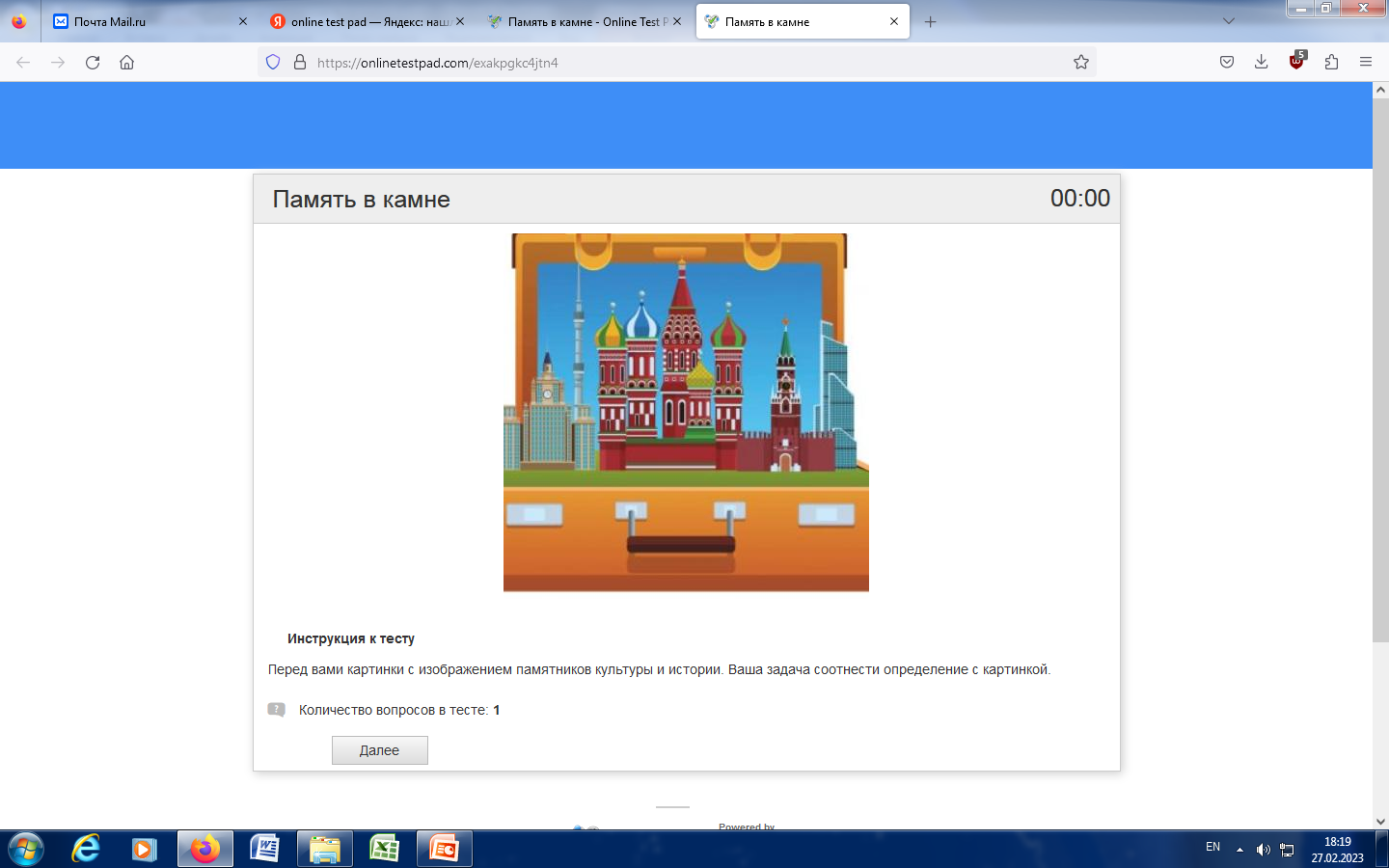 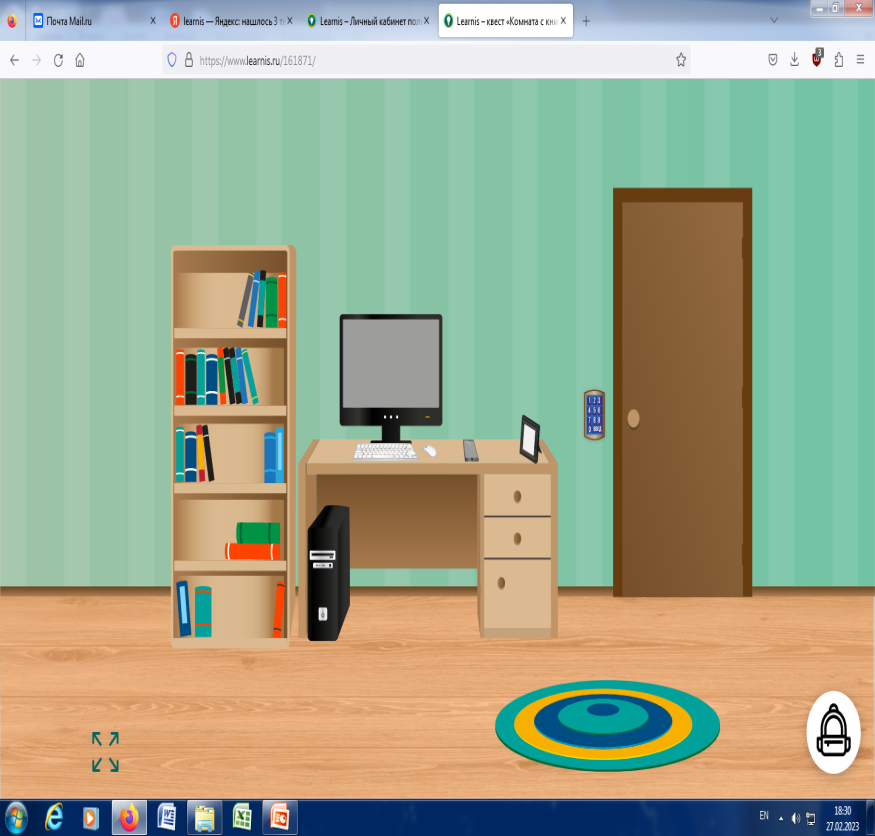 8
Сетевые проекты
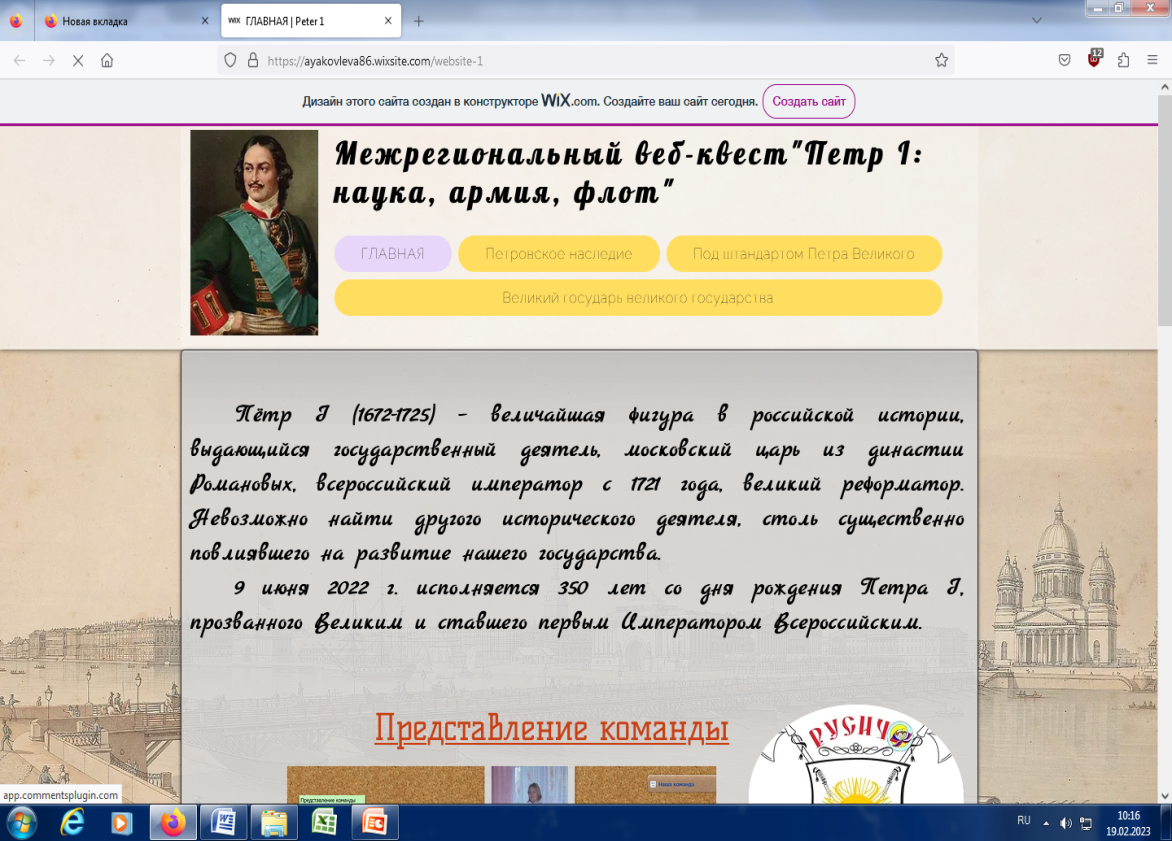 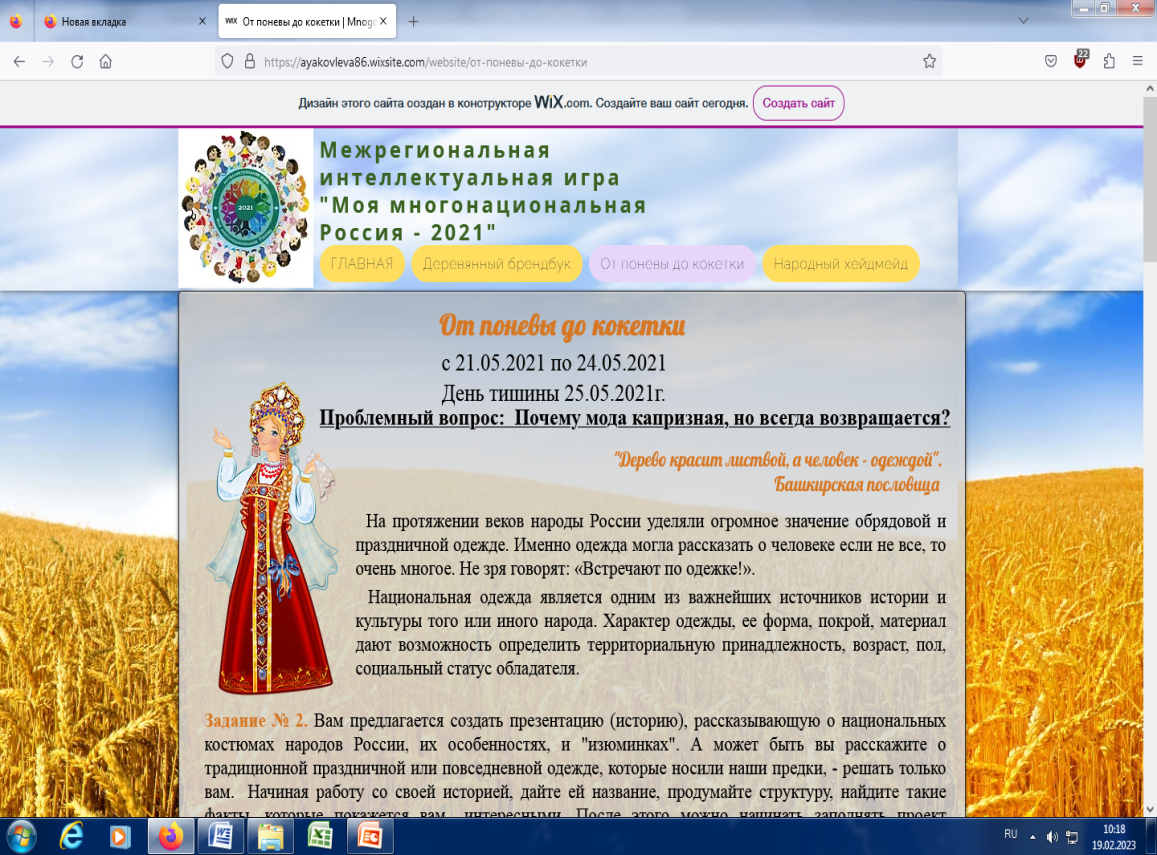 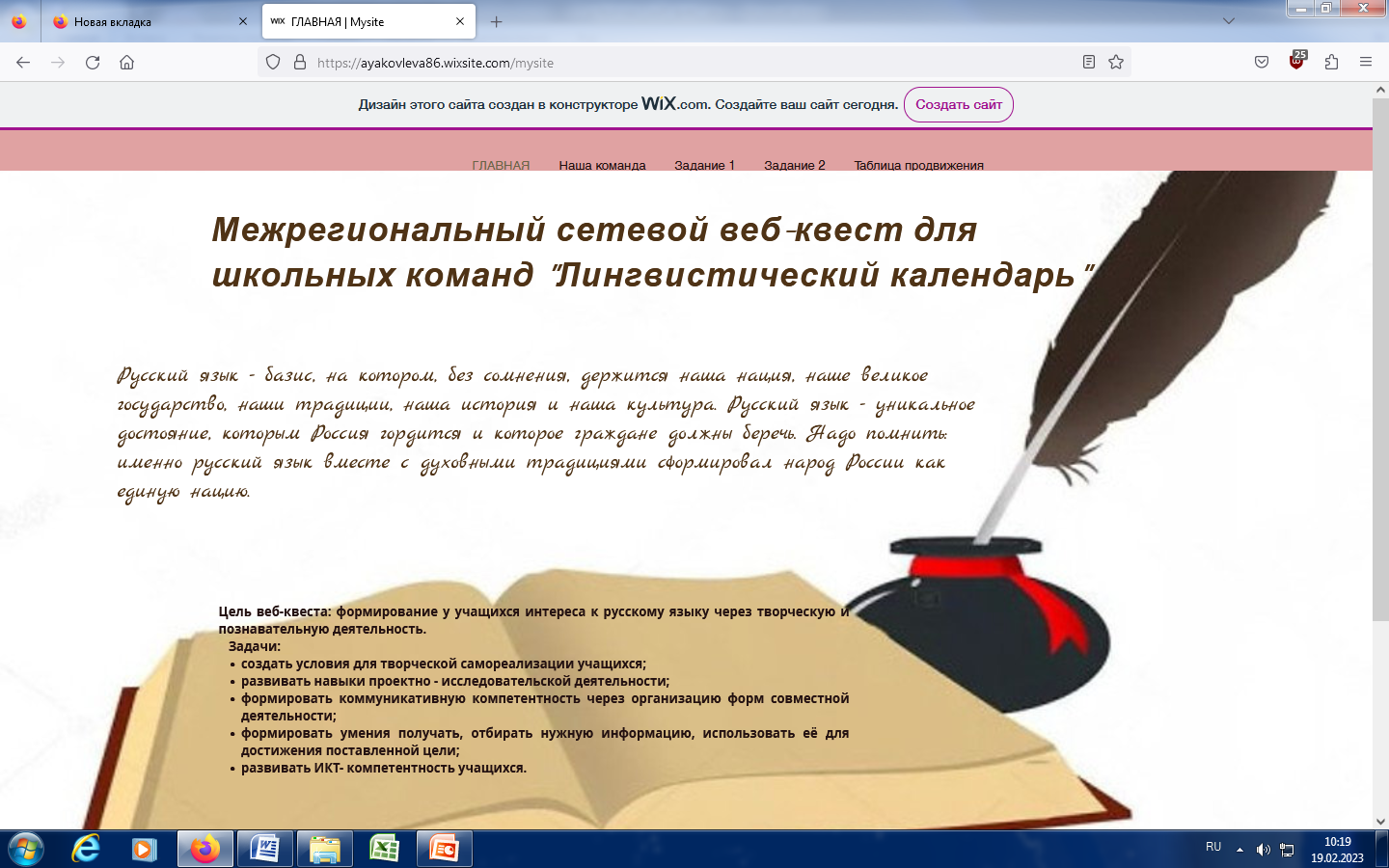 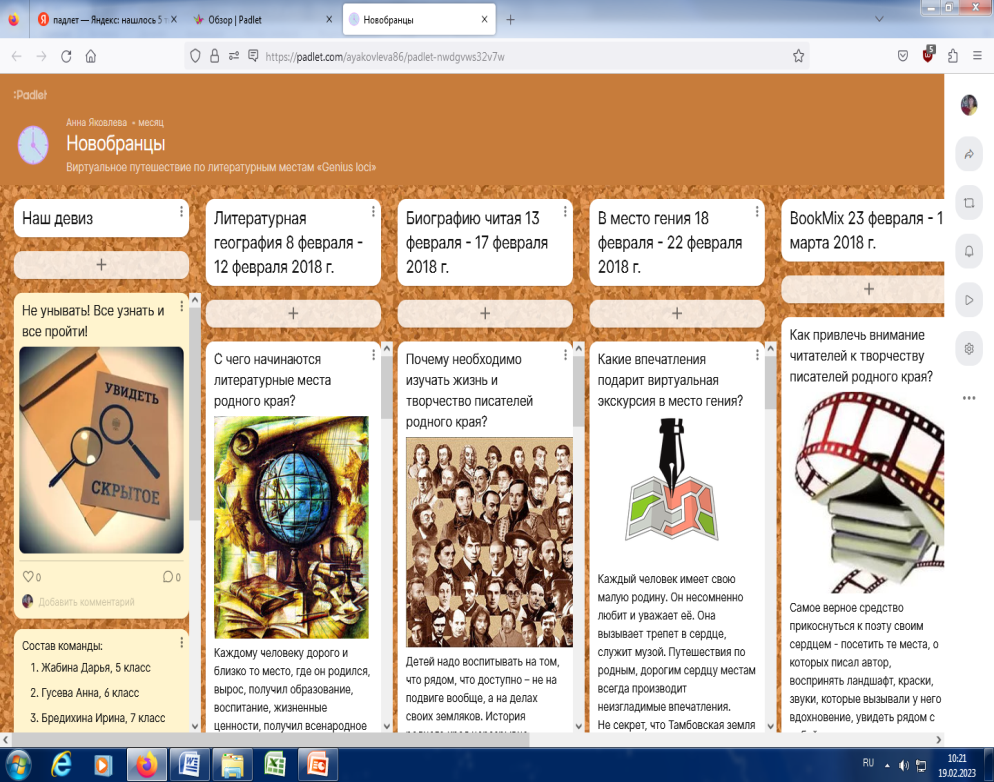 9
Результативность опыта
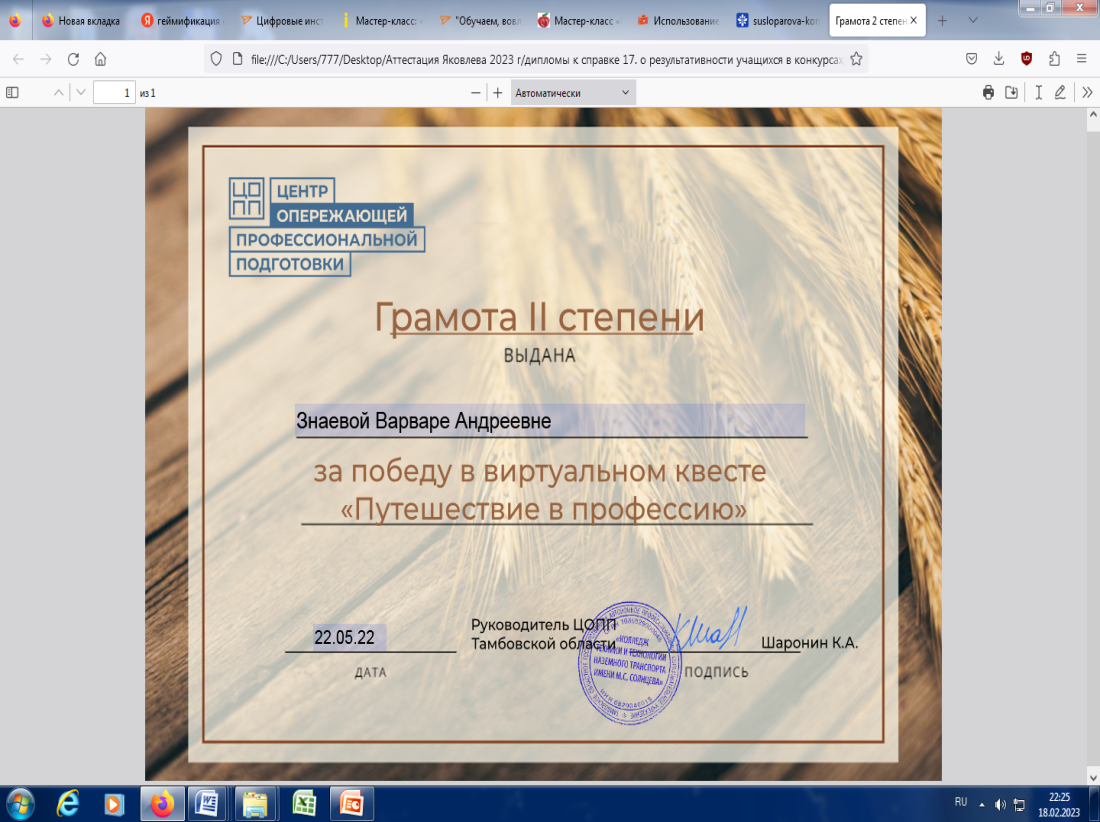 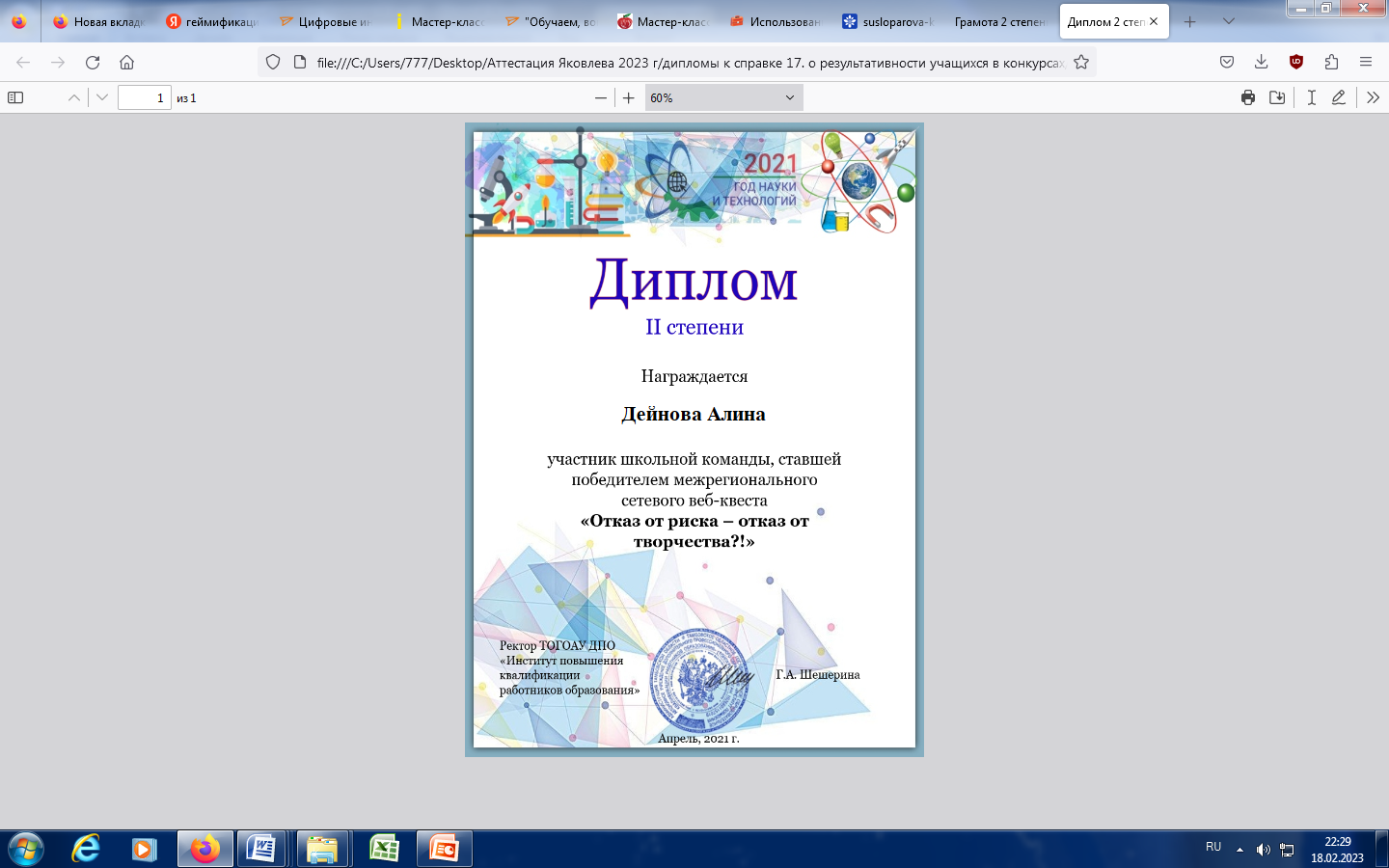 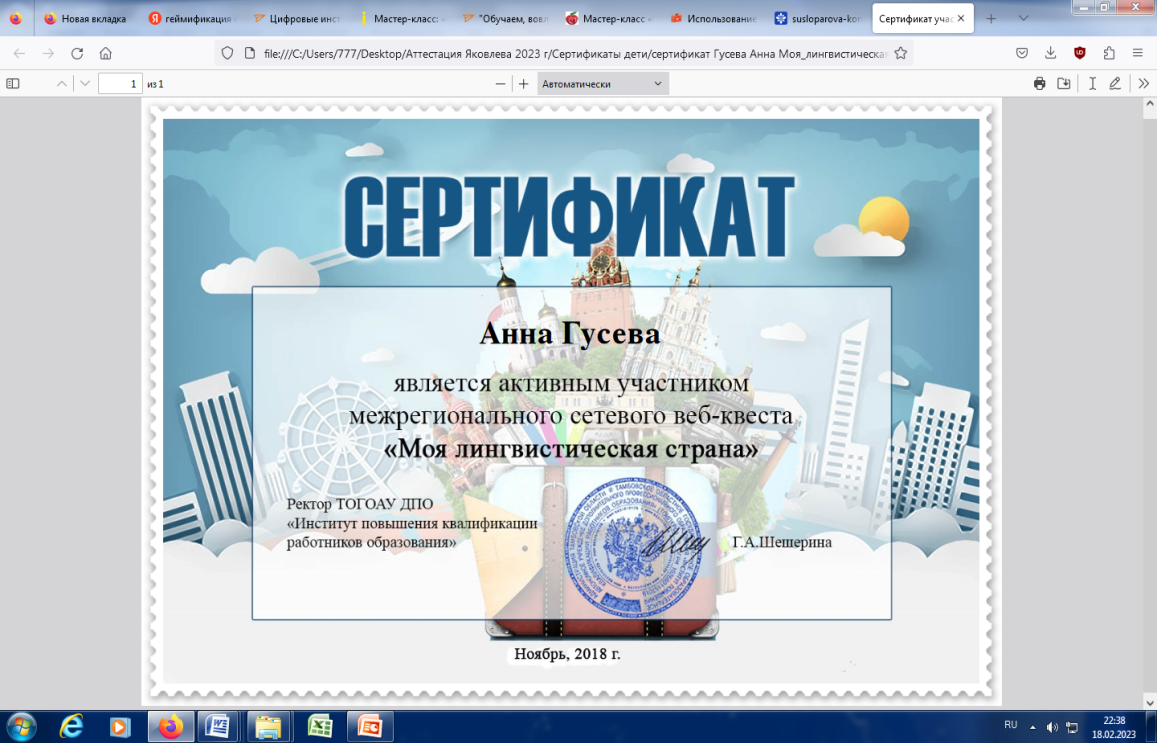 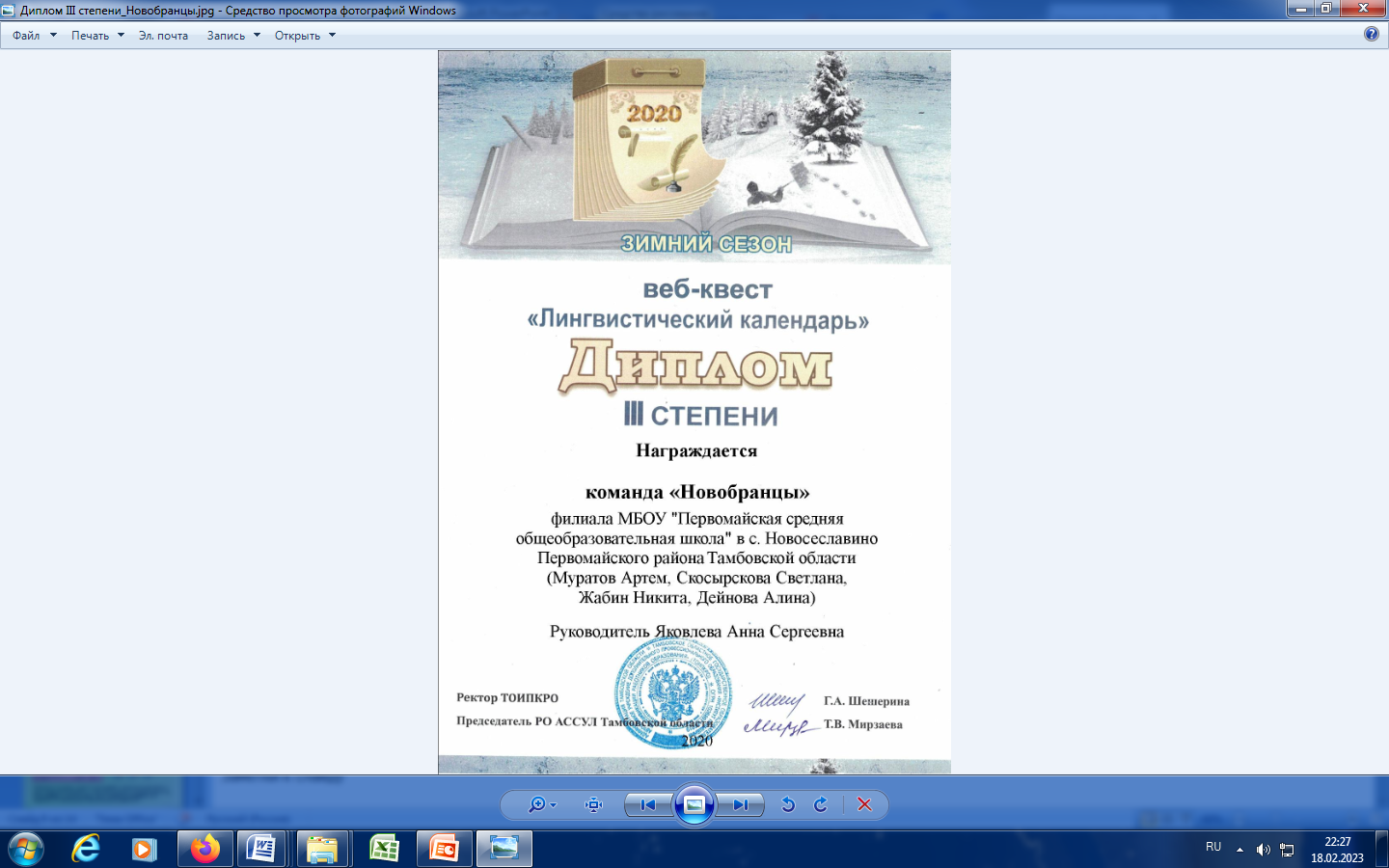 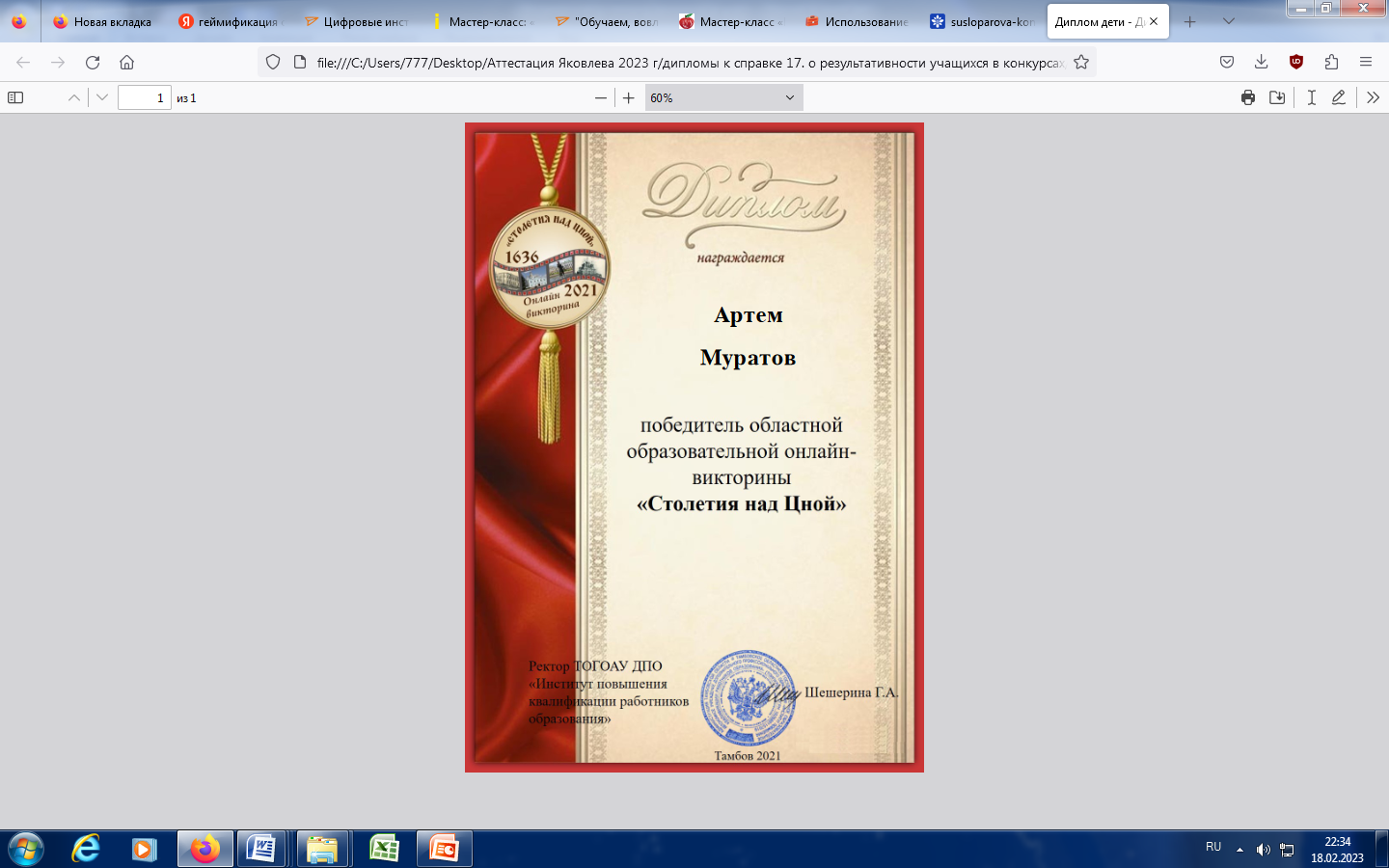 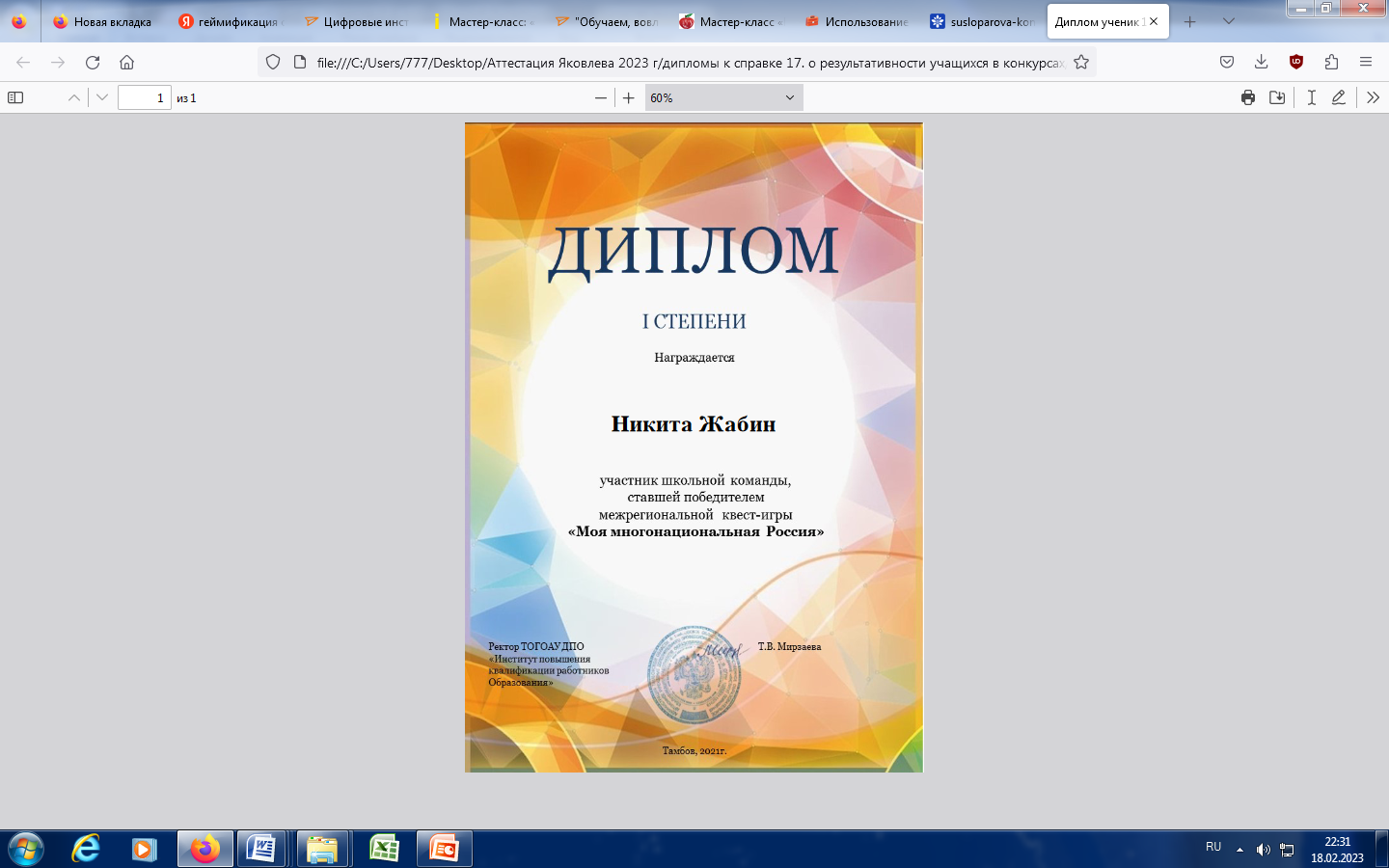 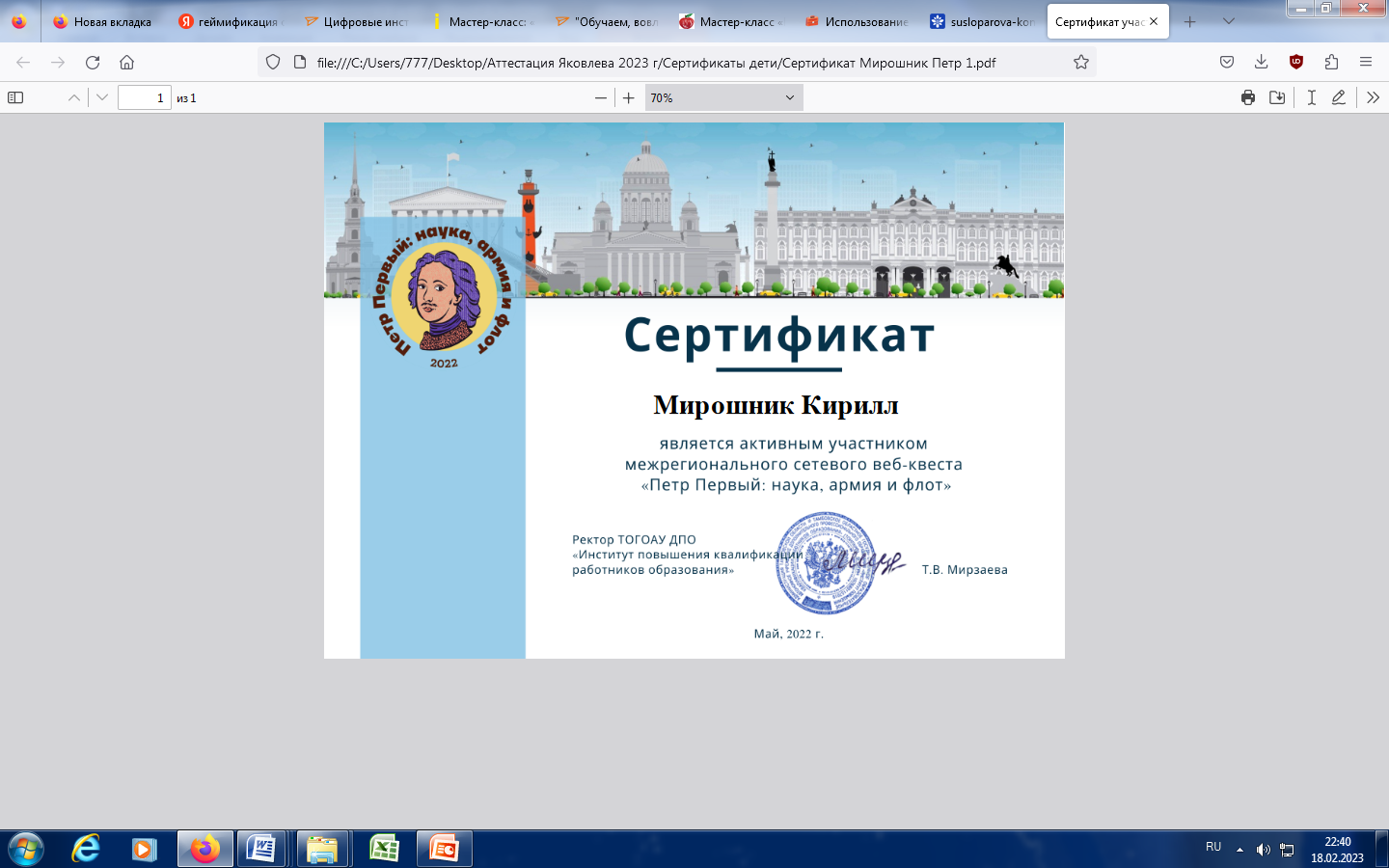 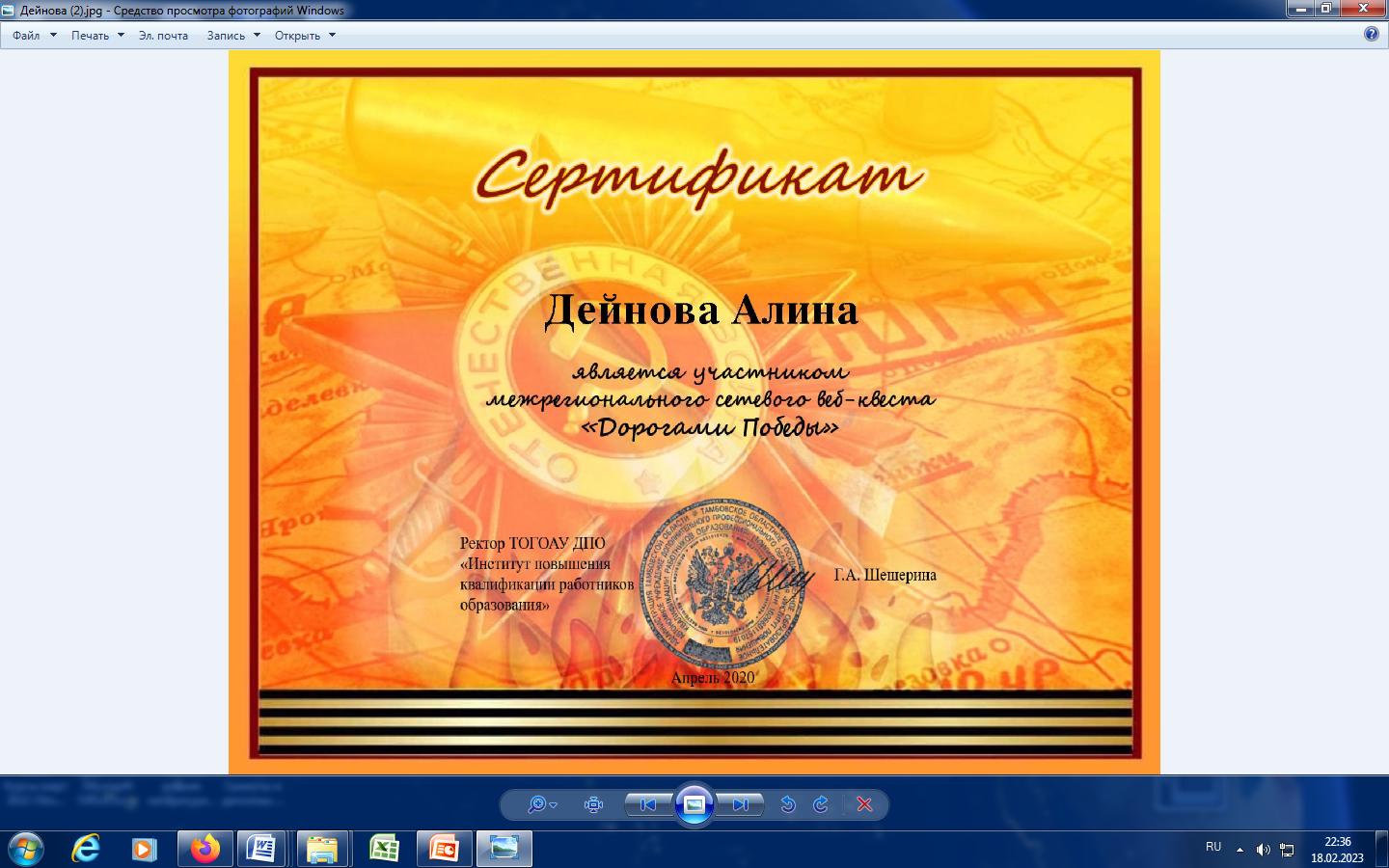 10
Диссеминация опыта
Публикации в сетевых педагогических сообществах
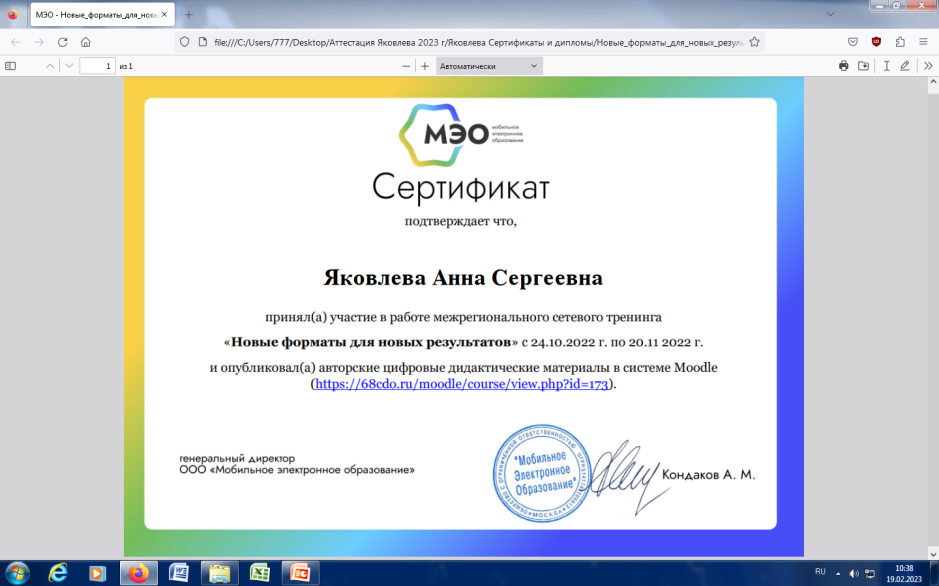 Участник межрегионального конкурса «IT-учитель 2021»
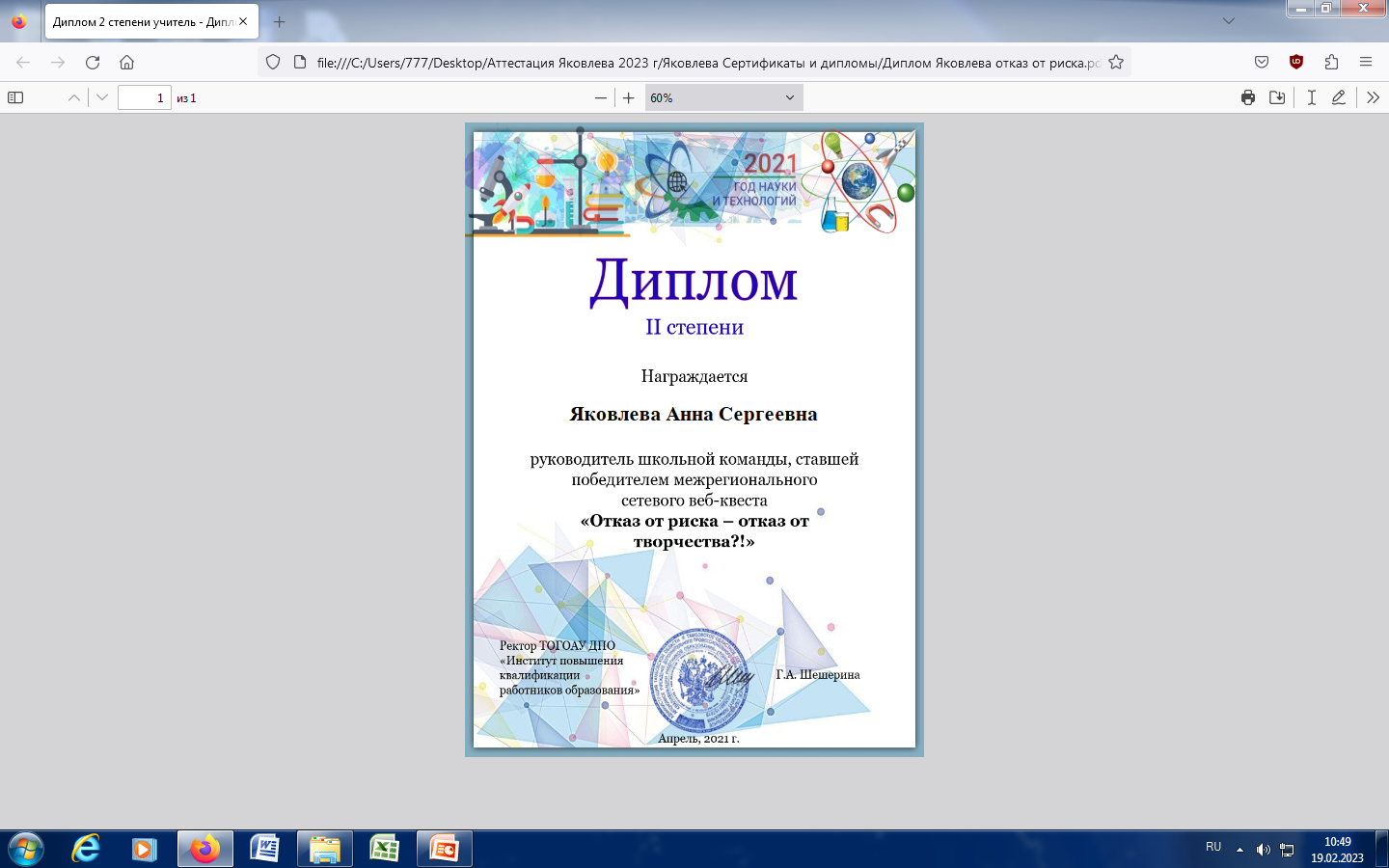 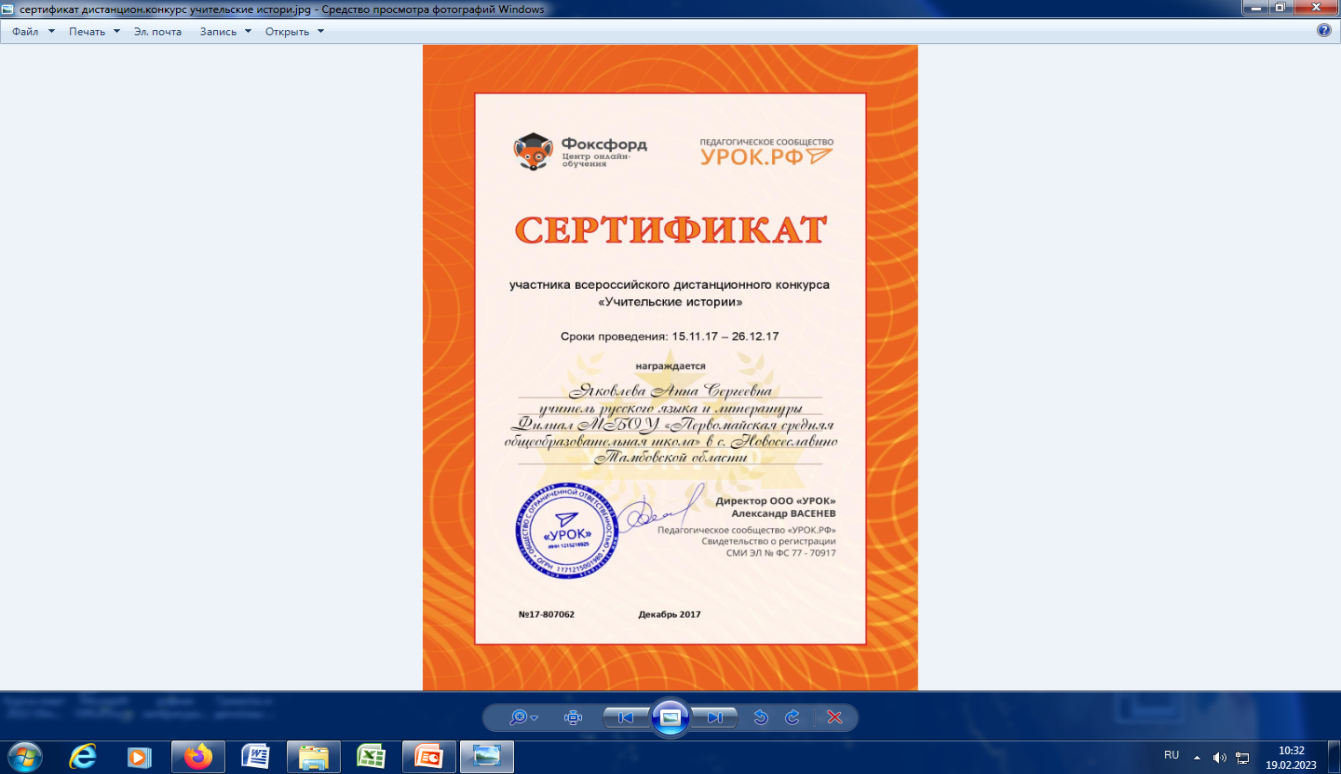 Участие в региональных сетевых мастерских по 
работе с сервисами 
WEB.2.0
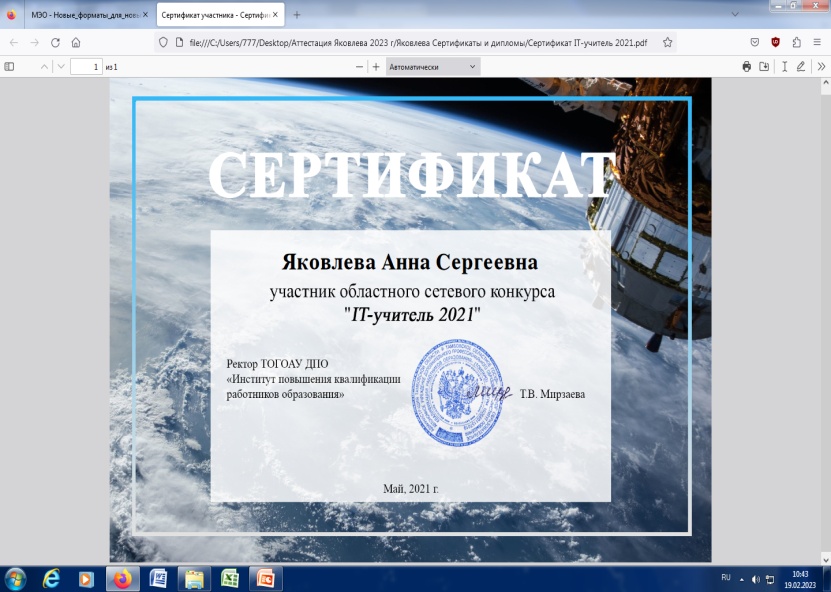 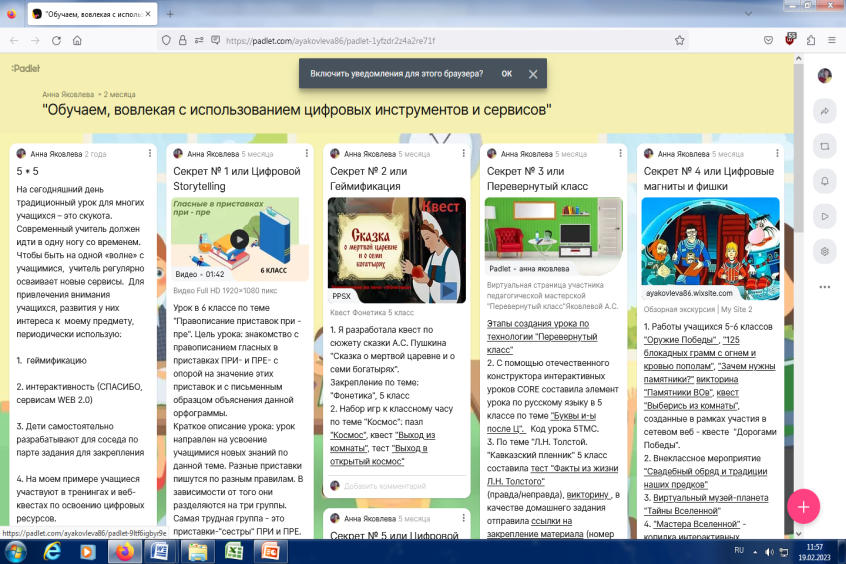 Победитель Всероссийского конкурса 
«Инновации в образовании 2022»
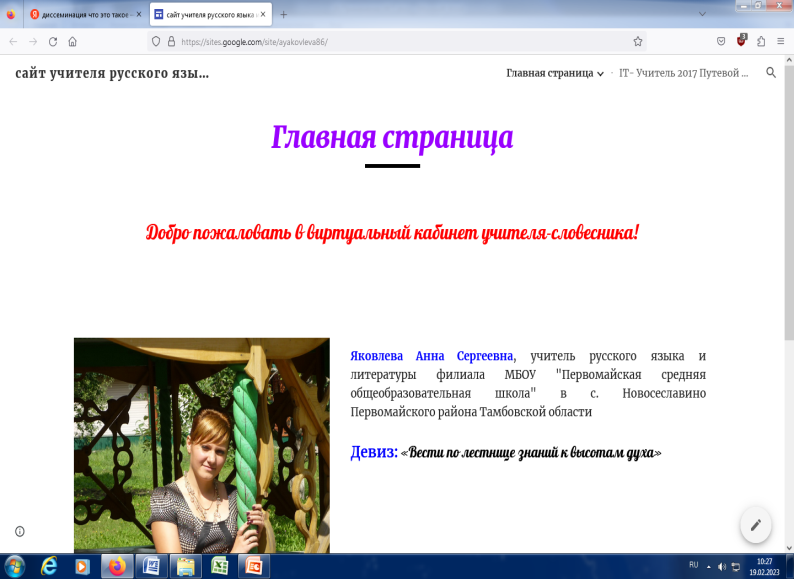 Описания опыта на личном сайте
 https://sites.google.com/site/ayakovleva86/ https://padlet.com/ayakovleva86/1yfzdr2z4a2re71f
11
Спасибо за внимание!
12